Contract Team Update
February, 2019 MRAM
Cathy Cottle
Office of Sponsored Programs
Current news...
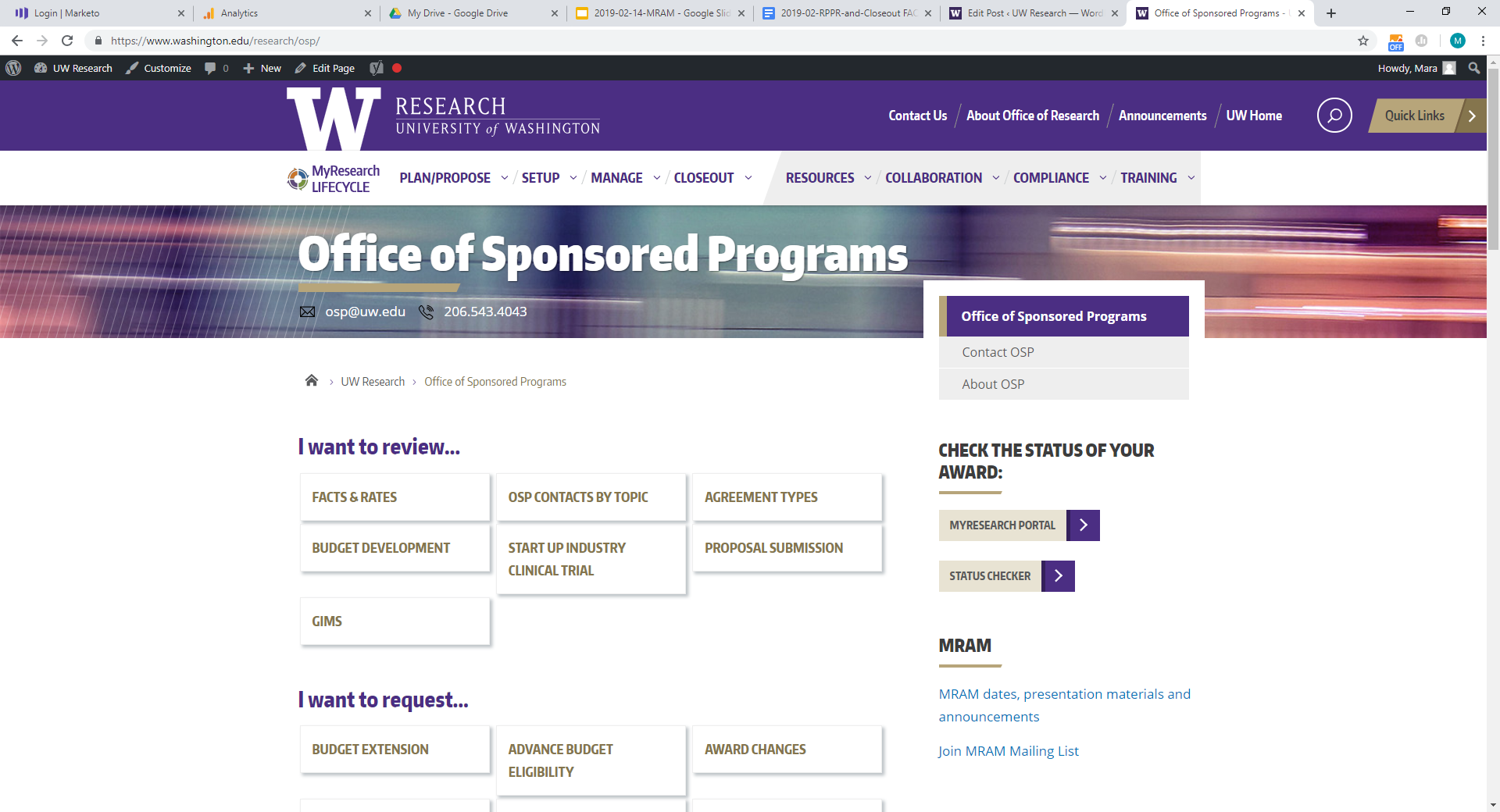 Some Automated routing coming… 
next SAGE release

Who has my stuff? 
Use Status Checker

Contracts Manager position?
Interviews being conducted

Early positive feedback on restructure
[Speaker Notes: NAA, ATF Industry]
Non-Award Agreement eGC1 Instructions
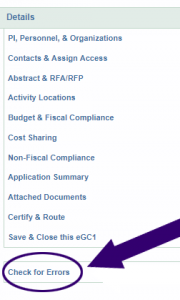 Required fields 
System required
OSP required 
Use Check for Errors in SAGE for visibility into these system required fields
Instructions for completing an NAA eGC1 available on Research website:
https://www.washington.edu/research/faq/naa-egc1-instructions/
Questions
NIH Update: 
Human Subjects System (HSS)
February, 2019 MRAM
Amanda Snyder
Office of Sponsored Programs
NIH Human Subjects System Update
Last year NIH implemented a new Human Subjects System (HSS) to capture updates to Human Subjects Clinical Trials (HSCT) form. 

Most common updates= inclusion enrollment at RPPR

NIH requires:
PI to enter and mark study records as Ready for Submission in HSS.
OSP to submit the records in HSS

This applies even if the PI has been delegated submit authority for RPPR. (SNAP eligible RPPRs)
[Speaker Notes: HSCT form includes - inclusion enrollment reports]
Two Stage Process for RPPRs
PI / Dept. Steps:
Initiate RPPR 
HSS linked within section G4.b of RPPR
Complete HSS records & mark “Ready for Submission”

2. OSP must submit in HSS before updates will appear 
in RPPR. 

Twice a week (Tues & Thurs) will submit all HSS records that are “Ready for Submission”.
[Speaker Notes: If question comes up from audience - special cases for HSS approval should be sent to osp@uw.edu for triage & handling.]
eRA Commons Warnings
If OSP has not already submitted HSS records, you will see this warning when you validate the RPPR. 





If an RPPR was submitted without HSS records:
NIH Guidance: 
How to Change the (RPPR) Application Status and Resubmit.
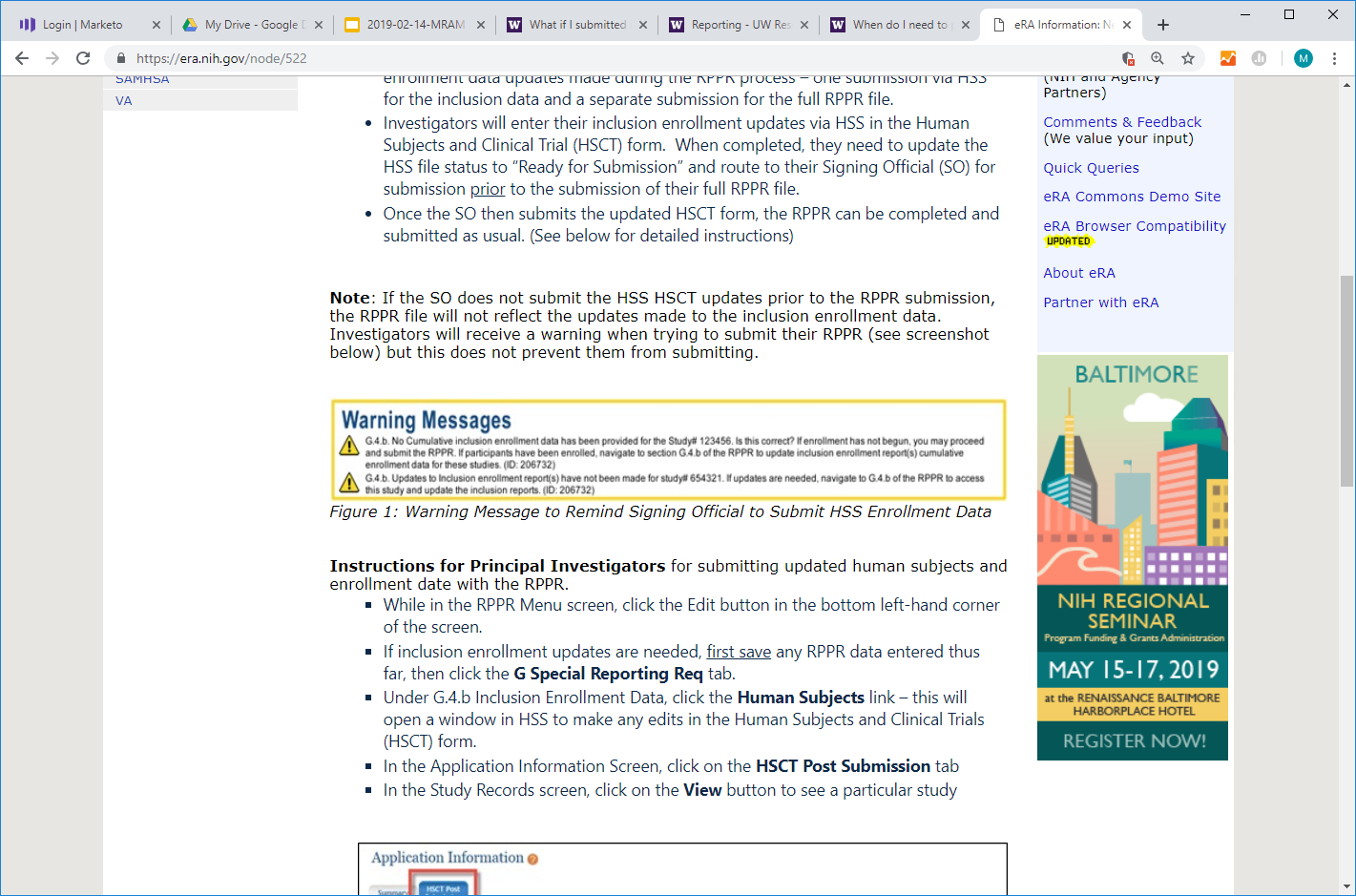 Avoid Issues with Incomplete RPPRs
Handle HSS and mark as “Ready for Submission” as early as possible.

Don’t submit RPPRs until AFTER OSP has submitted HSS records….

How does PI know? 

Run RPPR Validations - if no section G4.b warning - submit. 
Go into HSS and check status of study records
Resources
UW NIH RPPR guidance: https://www.washington.edu/research/myresearch-lifecycle/manage/reporting/#nih-rppr 

FAQs:
https://www.washington.edu/research/faq/change-nih-rppr-status-resubmit/
https://www.washington.edu/research/faq/when-need-egc1-progress-report-rppr/ 


eRA Commons Guidance: https://era.nih.gov/node/522
SAGE Maintenance Release
Release Date: 2/20/2019
MRAM
February 14, 2019
Judy Chung, SAGE Product Manager, ORIS
jachung@uw.edu
SAGE Budget Upcoming Release
Release Date: February 20, 2019, 5:30 pm

Release Highlights:
Grant Runner validations & routing updates
Grant Runner Budget Sync performance improvements
New Links for easy nav to/from eGC1 and Budget
eGC1 OSP assignment rule changes
Grant Runner: Routing with Errors/Omissions
While “Ready to Submit” is marked NO, Grant Runner applications can now be put into routing even when NIH and Grants.Gov errors exist
No more delays, waiting for attachments
New Warning to alert users to the change




When “Ready to Submit” is changed to YES, all errors must be cleared before re-routing
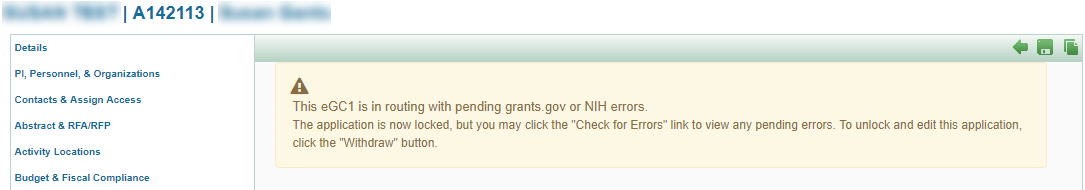 Budget Sync Performance Improvements
Grant Runner users of the new Budget Sync feature will now see improved performance when their SAGE Budget is connected to the eGC1
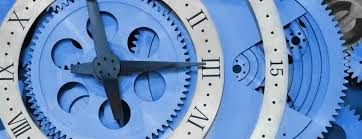 Easier Navigation between eGC1 and Budget
From either tasklist, you can now link to/from an eGC1 and its connected SAGE Budget
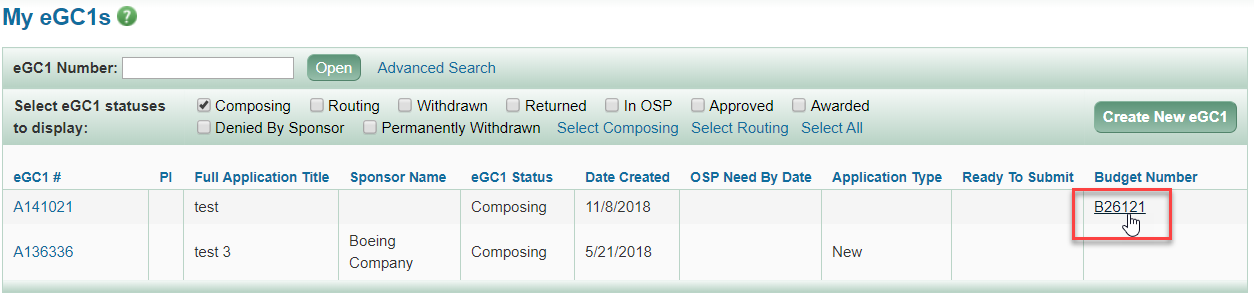 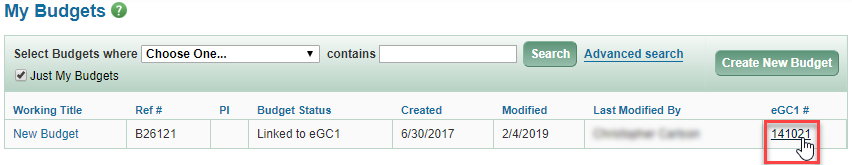 OSP Assignment Rule Changes
The following types of eGC1s will now be assigned to a Contracts Team Intake role in OSP:
Non-Award Agreements
Private Industry sponsored eGC1s marked as “After the Fact”

Why?
Facilitates newly-established business processes for restructured Contracts Team
SAGE Progress Toward Goals (2018-2019)
Delivered
In Progress
Pending
Grant Runner Updates
Application PDF
NIH Validations
New Forms
(K & F grants, HS/CT)
Sync 
SAGE Bgt to RR Bgt
Expand to more sponsors
SAGE Budget Updates
New Rounding Method
Address Gaps, Inefficiencies
Revise 
PDF & Export Layouts
Simplified Budget Creation
Expense Entry Redesign
In Closing
Release Date: February 20, 5:30 pm

Extra, Extra Plug!
NIH proposals -- Give the new Grant Runner Budget Sync feature a try! 

No more duplicating of budget entry!!


Feedback? sagehelp@uw.edu
Federal Funding Update
February, 2019 MRAM
Carol Rhodes
Office of Sponsored Programs
Latest News on Past Partial Shutdown
NSF Extension requests that were in holding pattern have all been approved.
Expect ongoing delays with sponsor panel reviews, whether or not there is another shutdown.  
Of 481 proposals submitted to affected agencies that were pending potential award notification, only 8 have been awarded. 
NSF communicated they cannot meet their standard six month decision timeline
Expect continued impacts and delays if we experience another partial shutdown.

Stay Tuned to MRAM emails & Shutdown Announcement
[Speaker Notes: NSF indicated delay in convening panel]
UW Suspended Operations
Kudos to OSP Staff!!
OSP staff continued to successfully review and submit during suspended operations:

86 proposals submitted for Feb. 5th deadline

106 additional proposals submitted during suspended operations (2/4, 2/5, 2/8/ 2/11 and 2/12)
Government Owned Property
MRAM
February, 2019
Lupe Valencia
Management Accounting & Analysis
Annual Federal Property Audit
	Conducted by Office of Naval Research
Audit known as Property Control System Analysis (PCSA)

Requirement as UW is recipient of federal grants and contracts

UW responsibilities fall under Federal Acquisitions Regulation (FAR) Part 45 – Government Property (includes clause 52.245-1)
MRAM – Lupe Valencia – Management Accounting & Analysis
Annual Federal Property Audit
	Conducted by Office of Naval Research
Audit includes:

Examination of UW records and procedures

Physical inspection of equipment

Interviews with UW personnel
MRAM – Lupe Valencia – Management Accounting & Analysis
UW property management systems
Acquisition of property

Receipt of government property

Records of government property

Physical Inventory

Subcontractor Control
Reports

Relief of stewardship responsibility

Utilizing government property

Maintenance

Property Closeout
MRAM – Lupe Valencia – Management Accounting & Analysis
March 2018 – Final Report Findings
Movement not being Tracked and Recorded

Inventory all Government Furnished Property regardless of Dollar Value

“No Tag Policy” - Inventory not suitable for tagging

Internal Review and Self Assessment
MRAM – Lupe Valencia – Management Accounting & Analysis
Annual Federal and Agency Physical Inventory
FY 2019 Physical Inventory Kick Off – April 2019 

Departments should physically locate each item listed on the inventory reports

Equipment must have 2 visible asset tags: 
	UW barcode (dark purple and white) 
	Federal Government Property (yellow)
MRAM – Lupe Valencia – Management Accounting & Analysis
Annual Federal and Agency Physical Inventory
Update current location or follow proper disposal process if the item is not located

Return signed inventory reports to EIO by May 31, 2019 

EIO and Internal Audit will conduct periodic checks throughout the year (random sampling)
MRAM – Lupe Valencia – Management Accounting & Analysis
Next Steps
Corrective Action Plan – now through Aug 2019 
Meet with focus groups 
Create escalation process
Training opportunities

Annual Federal and Agency inventory – April 2019 

Physical inventory assessment – Jun/Jul 2019

ONR follow up site visit – Aug/Sept 2019
MRAM – Lupe Valencia – Management Accounting & Analysis
Compliance
Corner
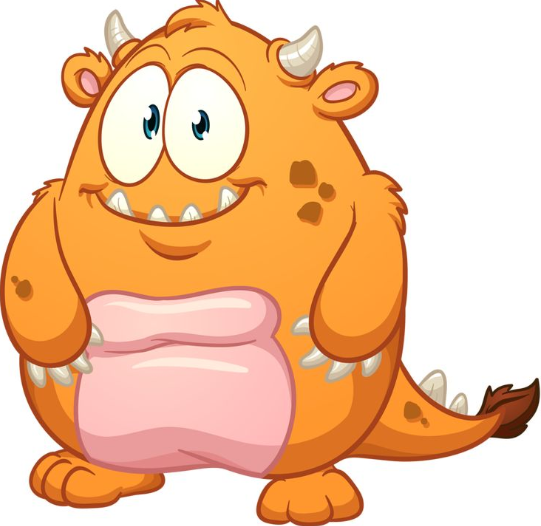 February 2019
Andra Sawyer & Matt Gardner
Post Award Fiscal Compliance
gcafco@uw.edu
NSF’s 2-Month Rule
Cliff Notes Version:
Salary compensation (IBS) for Senior Personnel (named in the Award) is limited to two months of their IBS in one UW Fiscal Year (July-June) for all NSF Awards.
Identification of “Senior Personnel”
Proposal:
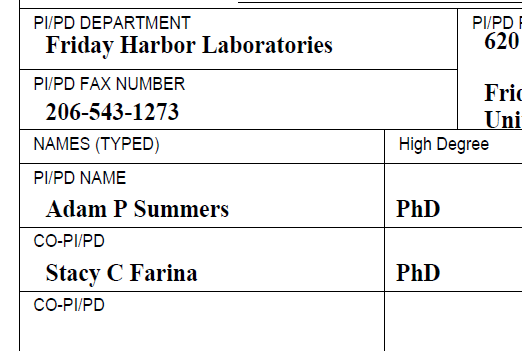 Award:
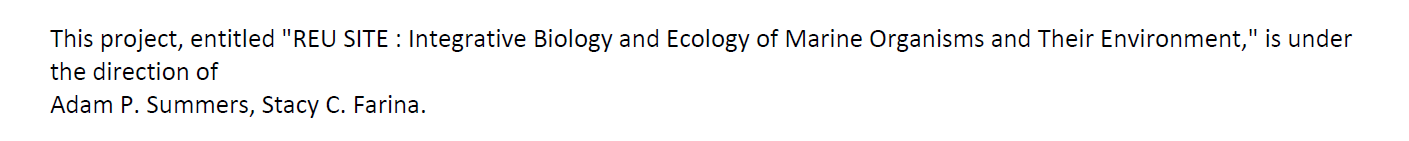 Exceptions to the NSF 2-Month Rule
Obtain NSF Approval at the Time of Proposal:
Include statement that proposed Senior Personnel will exceed the 2-month limit; we assume NSF approval if Award is issued at proposed budget amount.

Post-Award Re-budgeting:
Document that the Senior Personnel will exceed the 2-month limit; NSF approval not required.
NSF 2-Month Rule MathMonthly IBS = $15,000 & Date is 2/12/2019
NSF 2-Month Rule – New Resources
1. PAFC webpage 
https://finance.uw.edu/pafc/nsf-2month-rule-regulation-and-resources
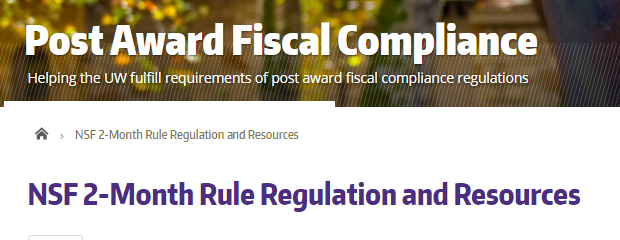 3. NSF 2-Month Rule Worksheet & User Guide
2. EDW Report: NSF Compensation Paid by FY
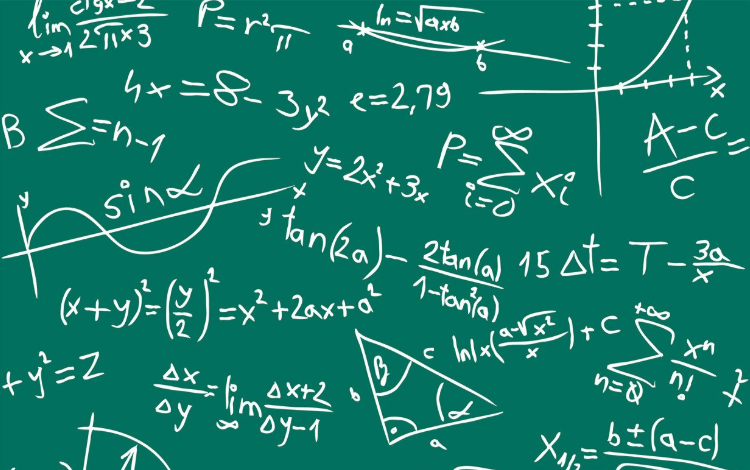 NSF 2-Month Rule - Resource Information
Use the IBS rate at the time of the calculation.
Use of the Worksheet is optional - responsibility for compliance is with the PI
There is no requirement to submit the Worksheet to OSP/attach to the eGC-1
Worksheet is managed and supported by PAFC; any comments/questions ask PAFC gcafco@uw.edu
Due diligence matters in an audit
Cost Share – New/Updated Resources
Updated Cost Share Addendum. xlsx on GCA webpage; Added linked to Object Code and instructions https://finance.uw.edu/gca/GCA_Cost_Share_Addendum

Guideline: Calculating Cost Share on Multi-Year Award https://finance.uw.edu/gca/cost-share#Multi_Year

Guideline: Cost Share F&A Rate on Awards with a split Standard F&A Rate https://finance.uw.edu/gca/cost-share#Split_F&A_Rate
Charging Tuition to a Federal Award - Requirements
Two instances when tuition is an allowable charge on a Federal Award:
The purpose of the Award is to provide training       [2 CFR 200.466]
NRSA Training Grants
NRSA Fellowships… and
Any other Federal agency Award in which the purpose is considered “training” or a “fellowship”
Charging Tuition to a Federal Award - Requirements
2. The tuition is paid as a fringe benefit for working on an Award [2 CFR 200.431(j)]
Must be in accordance with the established policies of the institution, and
Must be distributed to all non-Federal activities on an equitable basis.
What does that mean?
Charging Tuition to a Federal Award – What does this mean?
In order to charge tuition to a Federal Award, must follow the UW policies for waiving tuition 
[Executive Order #28 – Graduate Student Service Appointments]
Must apply those policies to all activities, both Federal and non-Federal 
Can’t charge the Federal government for a cost that isn’t charged to non-Federal sponsors, or which the University would not cover itself
Charging Tuition to a Federal Award: References
Uniform Guidance
	2 CFR 200.431(j) Compensation – Fringe Benefits	2 CFR 200.466 Scholarships & Student Aid Costs

Executive Order #28
	http://www.washington.edu/admin/rules/policies/PO/EO28.html

Post Award Fiscal Compliance Website: Tuition
	https://finance.uw.edu/pafc/tuition
Questions?
Post Award Fiscal Compliance
	gcafco@uw.edu
	https://finance.uw.edu/pafc/

Andra Sawyer
	andra2@uw.edu
	206-685-8902

Matt Gardner
	mgard4@uw.edu
	206-543-2610
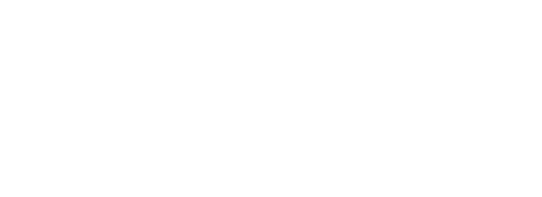 UPCOMING COURSES IN 
RESEARCH ADMINISTRATION
Currently scheduled courses and registration: https://uwresearch.gosignmeup.com/public/course/browse
CORE homepage:
https://www.washington.edu/research/training/core//
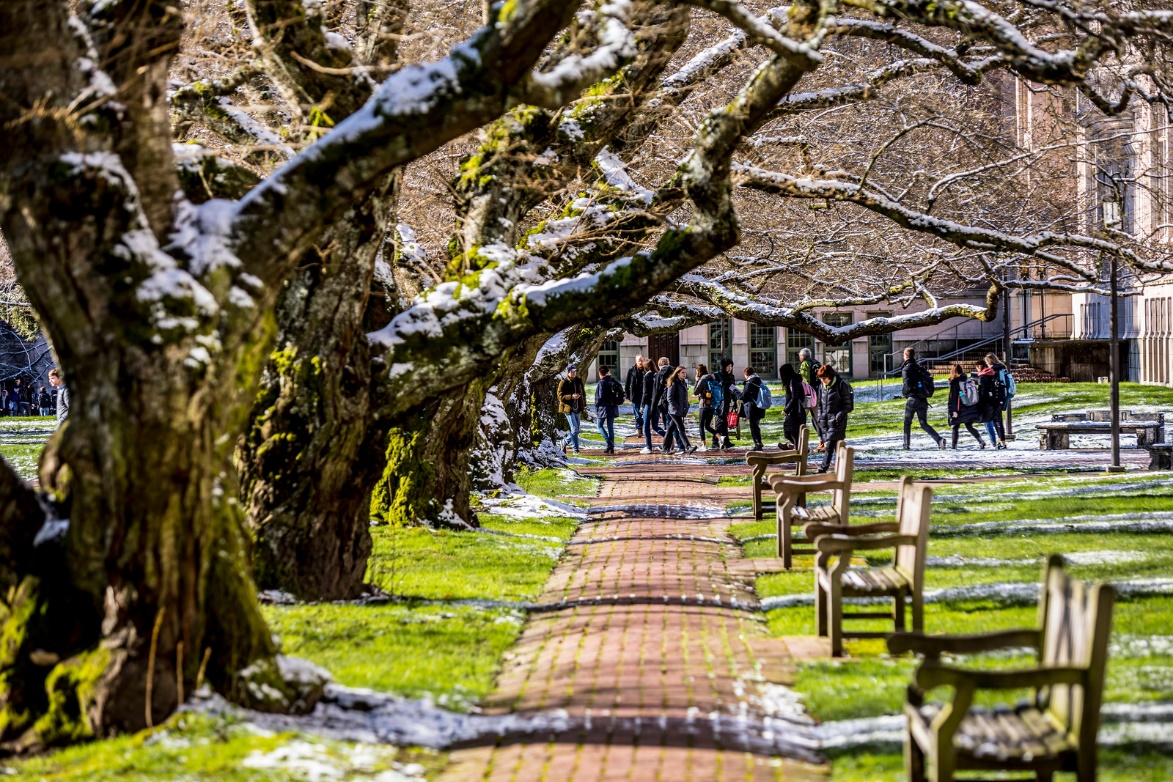 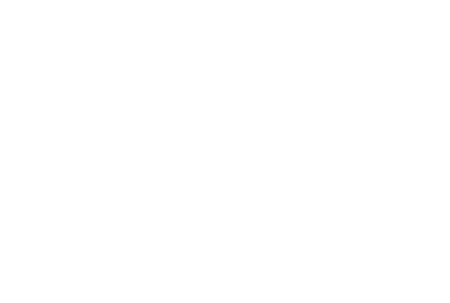